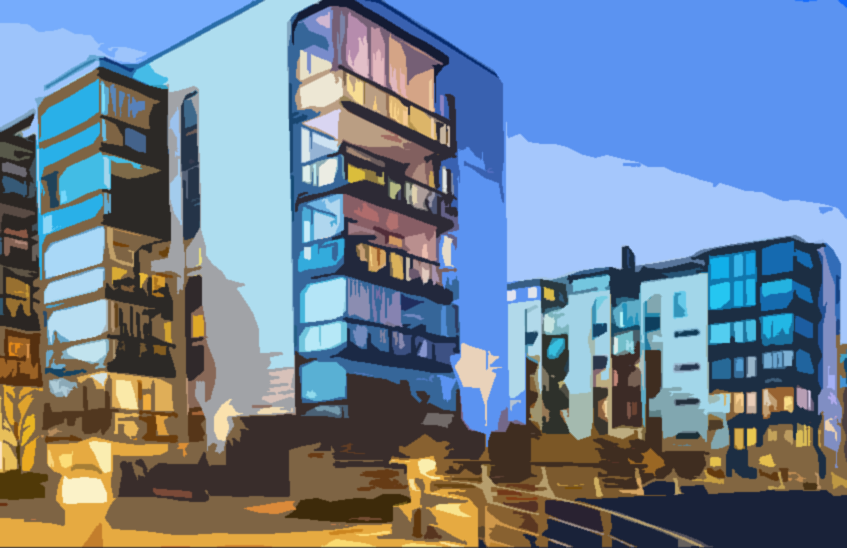 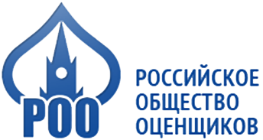 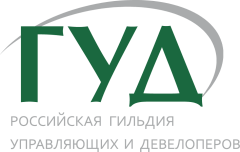 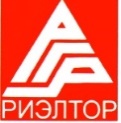 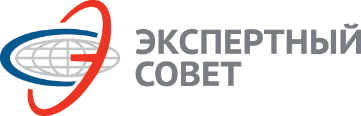 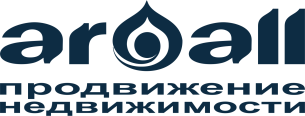 Информационный стандарт объектов недвижимости
Репин М.А.
Апрель 2018 г.
4
Цели и задачи
Создать единые правила формирования данных об объектах и рынке недвижимости для унификации информационного обмена, а так же развитие функциональных инструментов профессиональных участников рынка.
Определить состав характеристик объектов и рынка недвижимости, а также набор статистических и динамических показателей для мониторинга, анализа и прогнозирования.
Дать технологии измерения характеристик объектов недвижимости и форматы представления результатов.
Обобщить лучшие практики символьных, графических интерфейс-решений.
Заложить основу для интеграционных процессов между «региональными базами», с учетом сохранения интересов всех участников, для реализации проекта «Народный кадастр недвижимости»
4
1
YRL. Яндекс стандарт
Единый формат данных
YRL (Yandex Reality Language) — это стандарт, разработанный Яндексом для принятия и размещения информации в базе данных Яндекс.Маркета. YRL основан на стандарте XML: https://yandex.ru/support/partnermarket/yml/about-yml.html
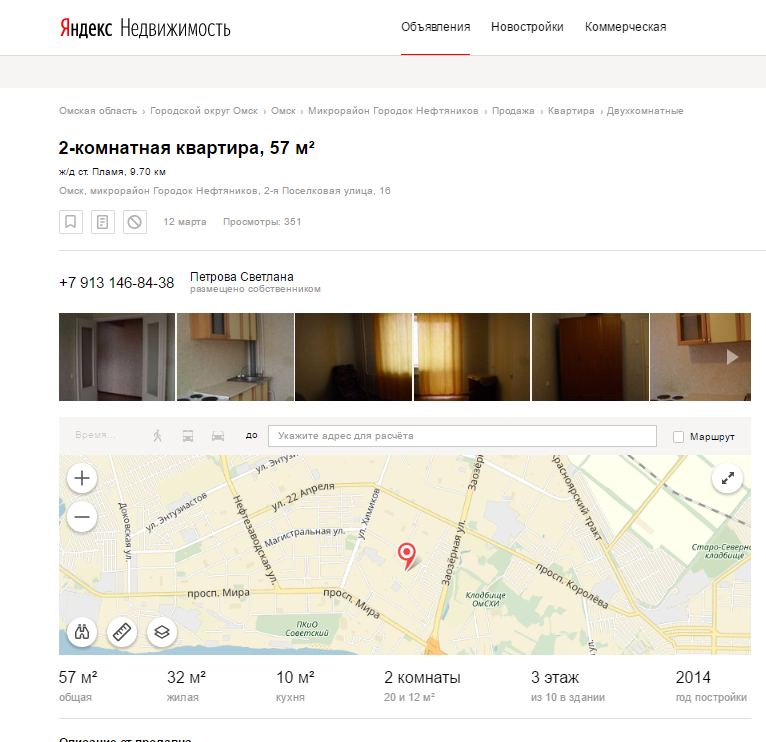 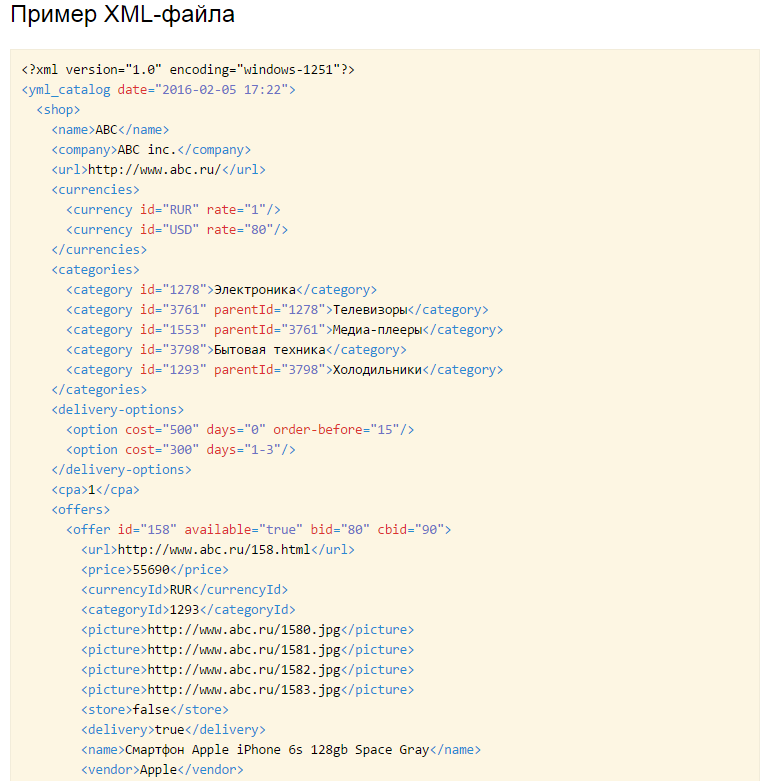 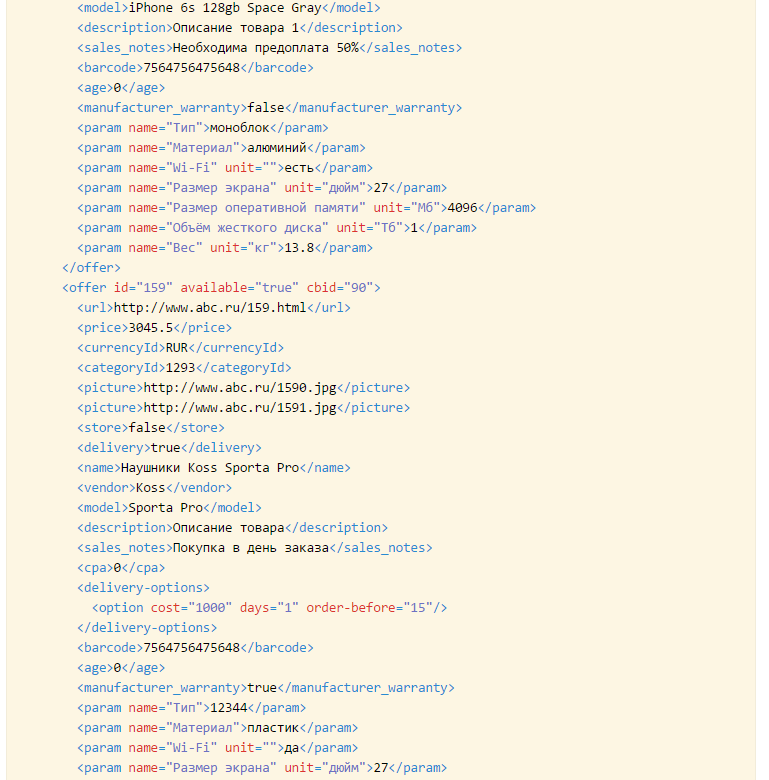 4
2
Структура YRL (Yandex Realty Language)
Возможные элементы оферты сгруппированные по их назначению в языке YRL:
 Общая информация об объявлении
Информация о продавце или арендодателе
Информация об условиях сделки
Информация об объекте
Описание жилого помещения
Описание нежилого помещения
Описание здания
Особенности передачи данных об объектах в новостройках
Описание особенностей складских и производственных помещений
Описание загородной недвижимости
4
3
Иерархия связи объекта. "Матрёшка недвижимости"
Территория (НП)
= ∑ Районов
Район
= ∑ ИК + ∑ ЕОН+ ∑ ЗУ = ∑ ИК, ЕОН, ЗУ
Имущественный комплекс 
(ЕОН)
= ∑ ЗУ+ ∑ ОКС = ∑ ЕОН
Группа
помещений
Литера
Помещение
ОКС Здание
= ∑ Поворотных точек +                      территория полигона
Земельный участок
4
4
Структура ИСОН
Общие характеристики объектов
9. Местоположение. Координатная привязка
1. Идентифицирующие признаки
10. Параметрические характеристики
2. Фото-видео материалы
11. Инженерная инфраструктура. Энерговооруженность.
3. Субъектная привязка
4. Правовой блок. Каталог документации
12. Оборудование
13. Характеристики земельного участка
5. Управление и контроль
6. Экономический блок
14. Характеристики ОКС
15. Характеристики Имущественного комплекса
7. Вертикальные связи объектов: зу-окс-литера-группа помещений-помещение
8. Горизонтальные связи объектов. Имущественные комплексы, соседи и т.п.
16. Характеристики Территории
4
5
Формат данных ИСОН
Структура таблиц






Обязательность – изображается пиктограммой, может быть одним из 4 вариантов:
Обязательно из справочника (характеристика обязательна к заполнению при вносе информации в информационную систему, значение должно быть выбрано только из указанного в описании справочника)
Обязательно в свободной форме (характеристика обязательна к заполнению при вносе информации в информационную систему, значение может быть в виде любого текста или числа)
Желательно для заполнения клиентом (заполнение характеристики позволит более качественно выполнить функционал доступный для клиентов)
Желательно для заполнения специалистом (заполнение характеристики позволит более качественно выполнить функционал доступный для специалистов)
Элемент – наименование параметра в информационной системе.
Интерфейс-метка – наименование параметра в формах отображения информации.
Описание – определение  семантического смысла характеристики.
Интерфейс-метка
Элемент
Описание
Обязательность
4
6
Иерархия ИСОН
В стандарте должно быть 3 уровня таблиц:
Таблицы 1-го уровня - поблочное описание объектов недвижимости разных типов
Таблицы 2-го уровня - описание каждого блока таблицы 1-го уровня
Таблицы 3-го уровня - справочники  для элементов (характеристик) 2-го уровня
4
7
Структура таблиц 1-ого уровня (ОКС)
Структура таблиц 1-ого уровня (Блоки)
4
8
Структура таблиц 2-го уровня (Характеристики)
4
9
Структура таблиц 3-го уровня (Шкала состояния характеристики)
3-ий уровень структуры ИСОН построен на разработанной шкале состояния характеристик
Наличие балкона (лоджии)
4
10
Аналитические показатели
4
11
Применение стандарта в графиках
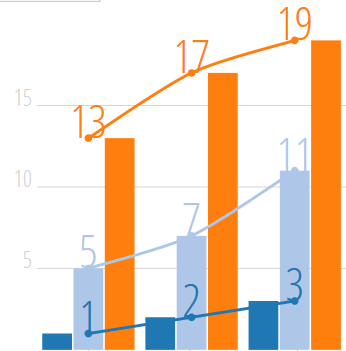 1.  Графический анализ показателей
2.  Гистограмма семантической характеристики
3.  Гистограмма количественной характеристики
4.  График функции по 2 характеристикам
5.  График динамики
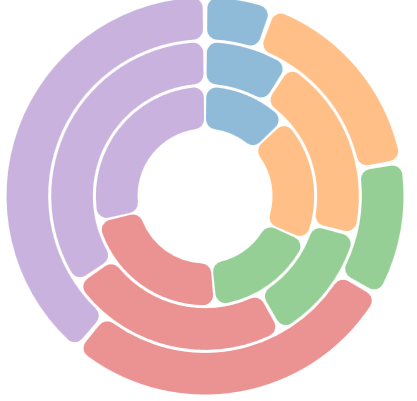 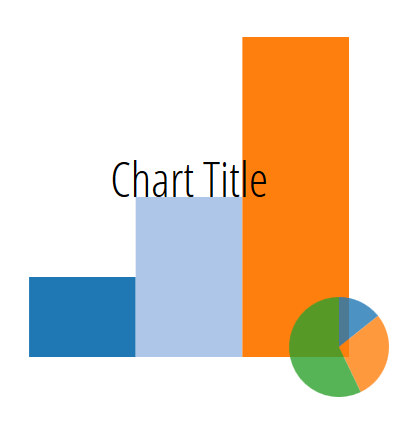 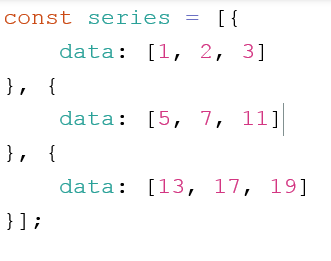 4
12
GeoJSON —формат, для хранения географических структур данных
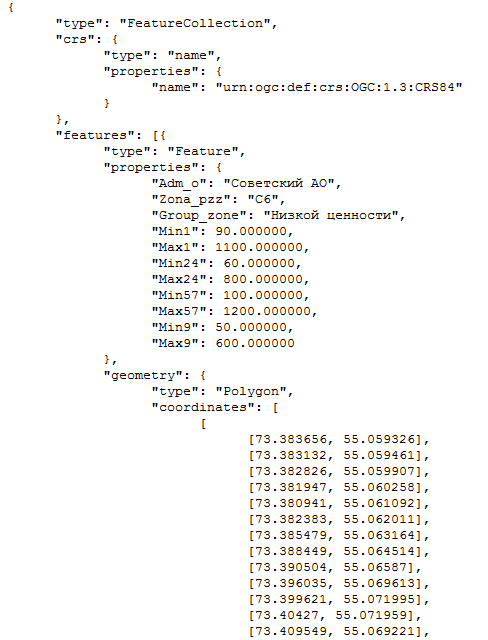 Формат может хранить примитивные типы для
 описания географических объектов, таких как: 
точки (адреса и местоположения), 
линии (улицы, шоссе, границы), 
полигоны (страны, штаты, участки земли)
GeoJSON поддерживается множеством картографических
 программных пакетов и ГИС
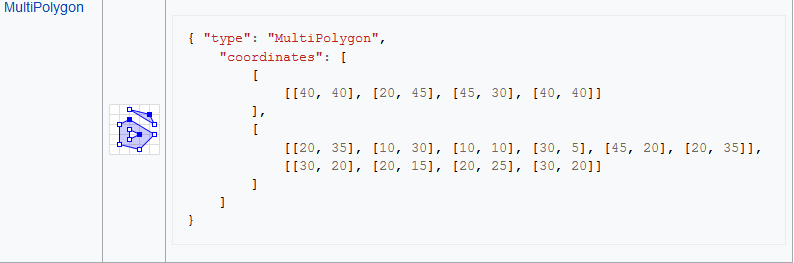 4
13
Символьные графические интерфейс-решения
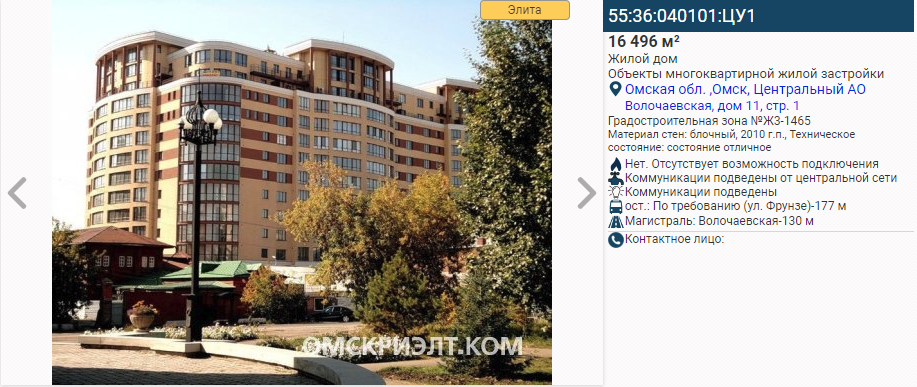 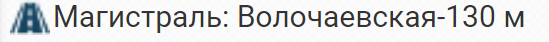 4
14
Рабочий кабинет аналитика
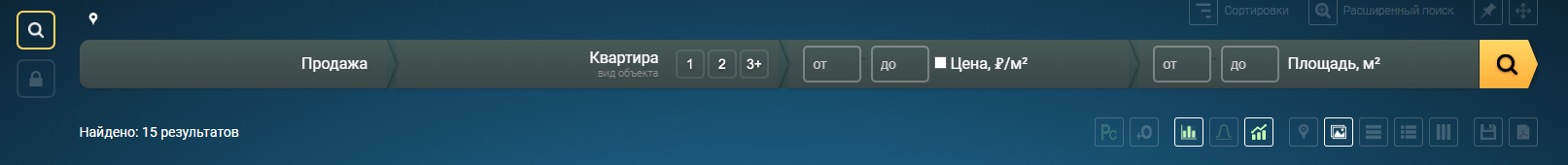 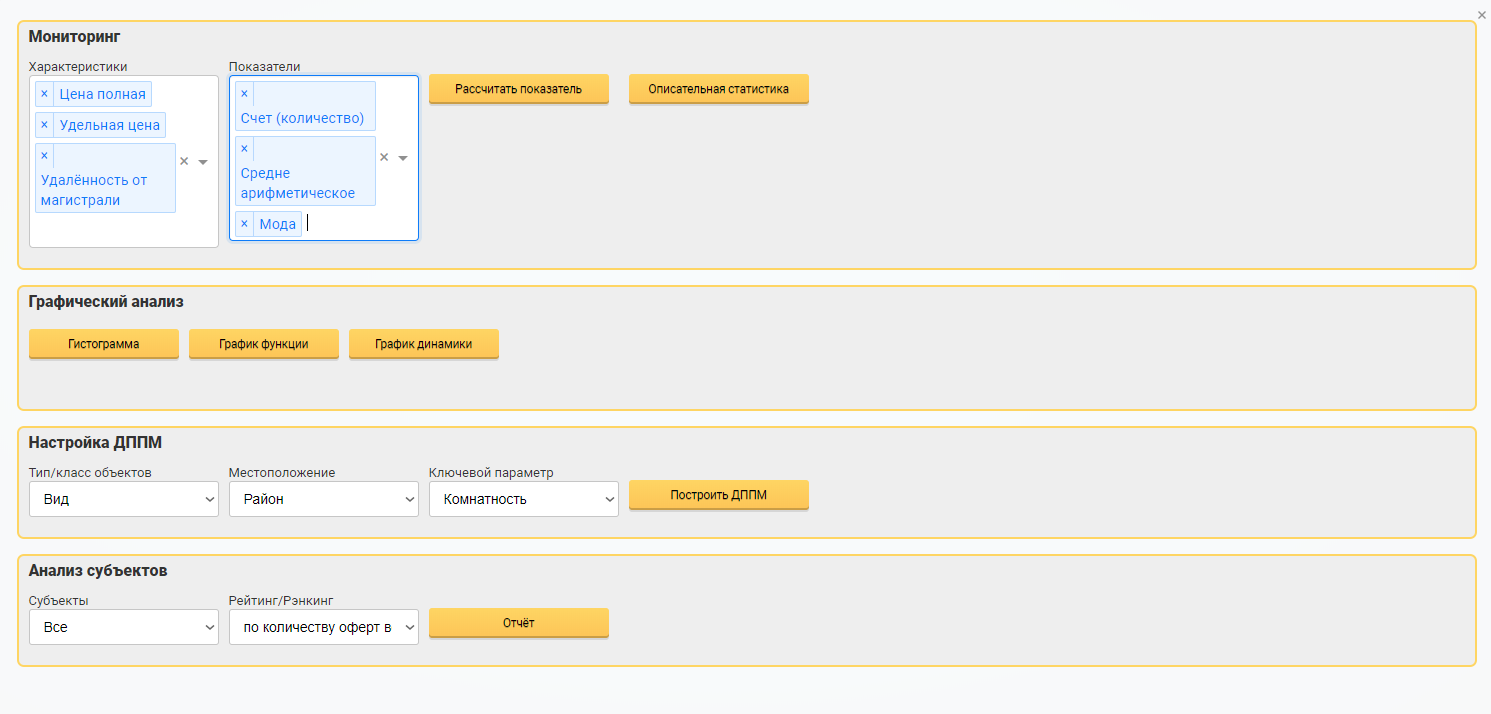 4
15
Рабочий кабинет аналитика
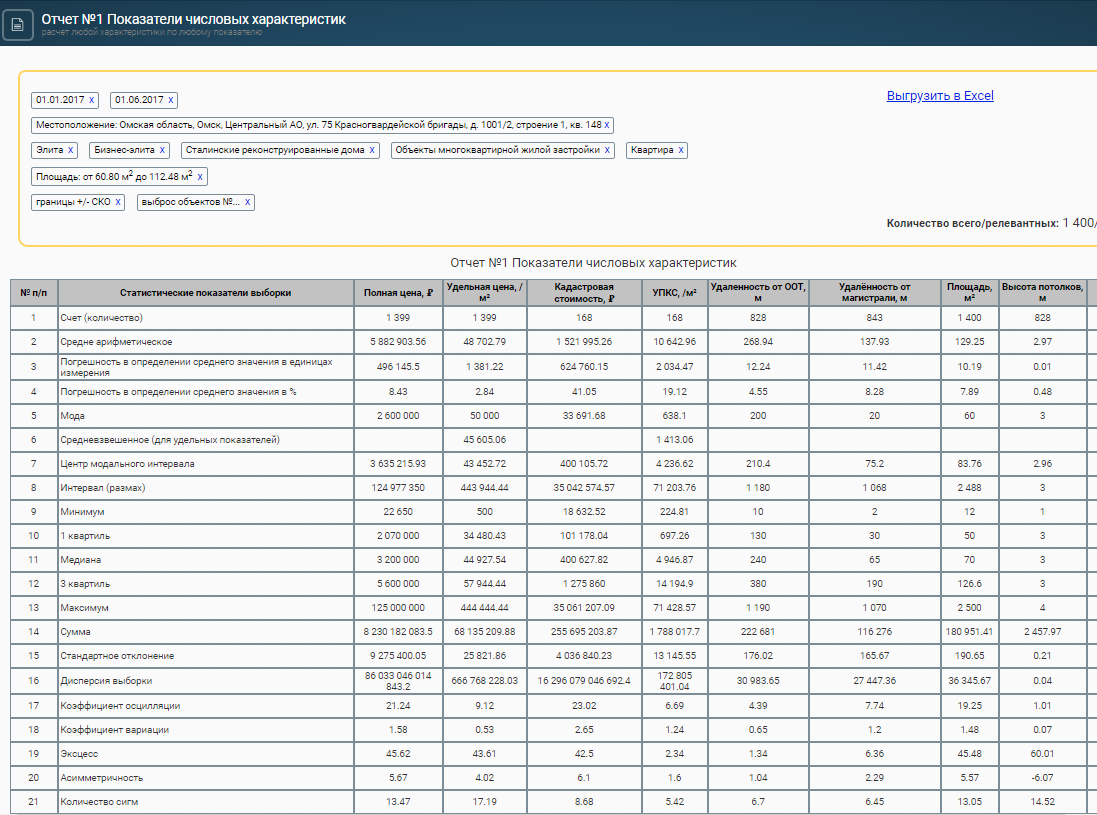 4
16
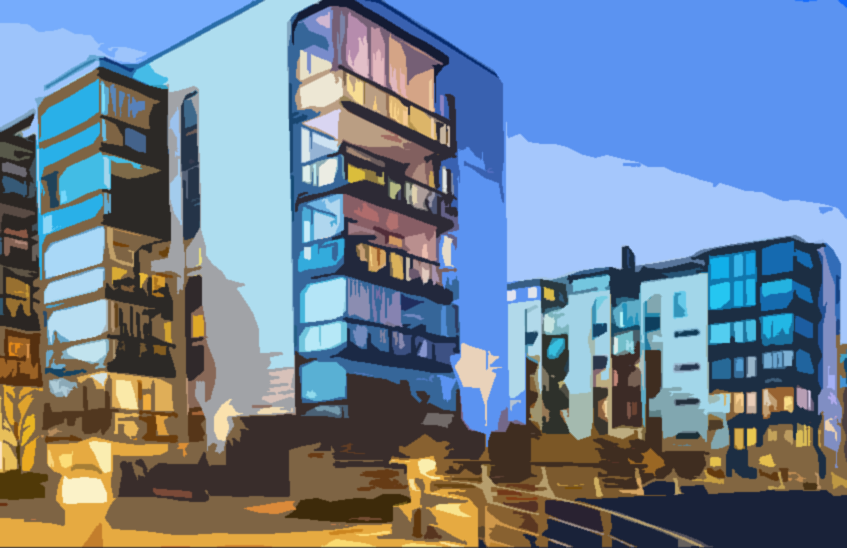 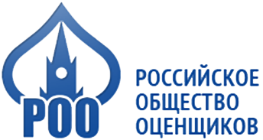 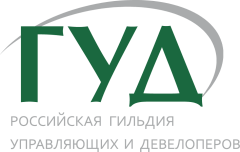 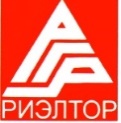 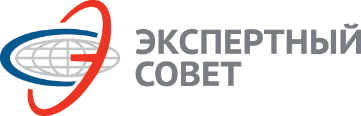 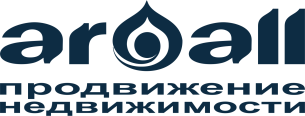 Приглашаем Вас к исследованиямрынка недвижимости

https://www.facebook.com/groups/898907913491876/
М.А. Репин
конт.тел.8(913)975-15-45
E-mail: marepin@mail.ru
Skype: repinomeks
4
17